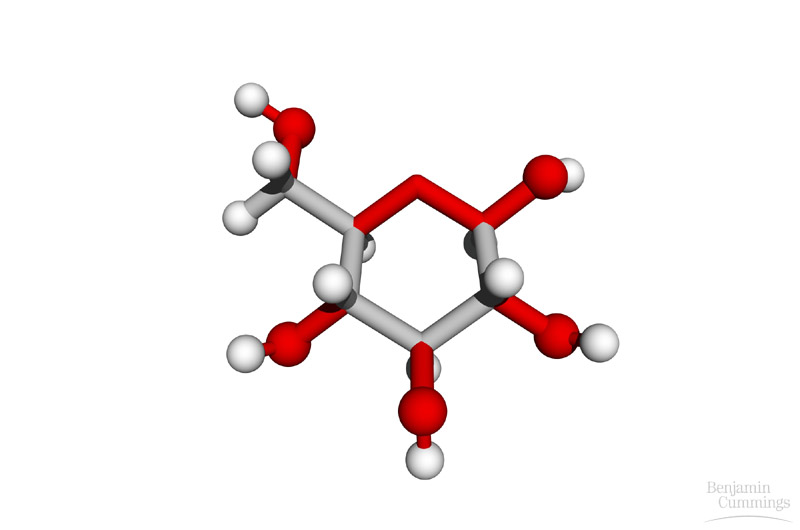 Molecules of Life!
Fall 2009 Life Science 
7th Grade
Elements
Any substance that cannot be broken down into simpler substances.
The smallest unit of an element is an atom.
Compounds
Two or more elements that combine chemically – creates a Molecule!
Inorganic Compound
Compounds that DO NOT contain the element Carbon (C).  Ex. Water, sodium chloride (table salt).
Organic Compound
Contain the element Carbon.  Groups are carbs, lipids, proteins, and nucleic acids…
Molecules of LIFE!!!!
There are four categories of molecules that are essential to life! 
Carbohydrates
Lipids
Proteins
Nucleic  Acids
1. Carbohydrates
CARBS!
1. Carbohydrates
Main source of energy
Examples 
Sugar and starch; foods such as bread, fruit, potatoes
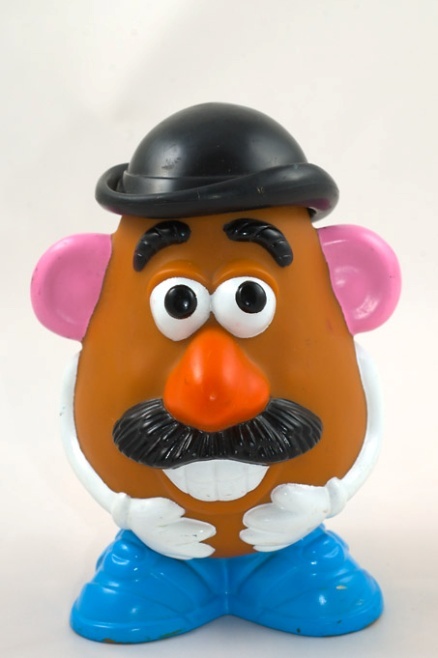 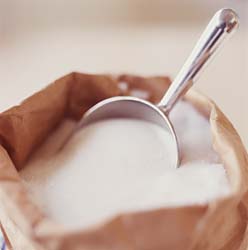 CARBS!
A monomer or single unit is called a Monosaccharide
Glucose!
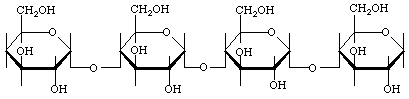 Starch
2. Lipids (fats and oils)
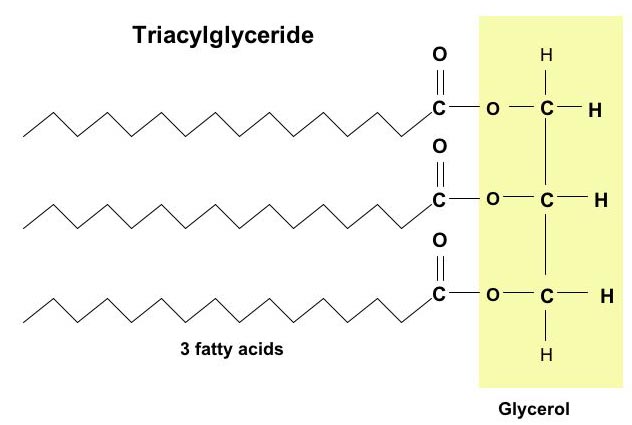 LIPIDS
Also an energy rich compound and are the major component of cell membranes
Lipids are broken into two main categories
Fats: solid at room temperature (saturated)  
Oils: liquids at room temperature (most are unsaturated)  
LIPIDS
Examples: Butter (fat), canola oil, cell membrane
MONOMER: Fatty ACID
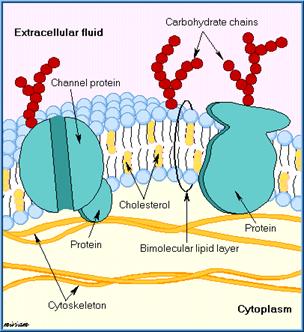 3. Proteins
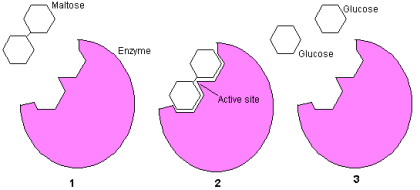 Proteins
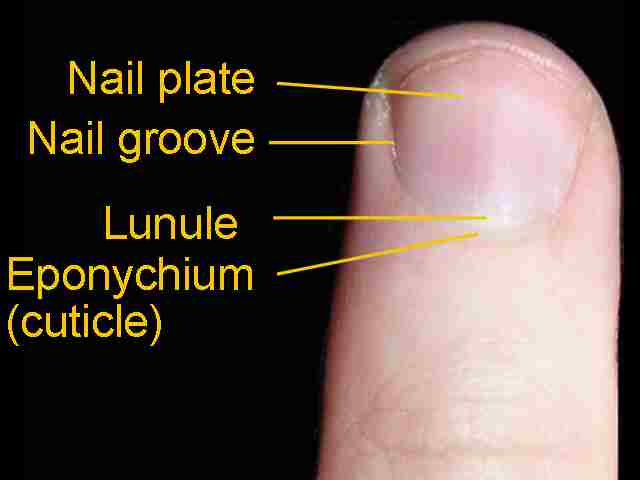 Proteins perform many different functions inside an organism.
Such as, growth and repair of body structures, providing energy, fighting germs, and many more. 
They are large organic molecules that contain C, H, O, N, and sometimes S.
Fingernails are made of keratin, a protein!!!
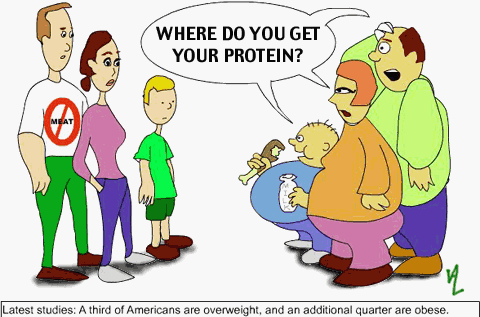 PROTEIN!
Protein is found in
Eggs, fish, meat, and beans
Another important function of proteins are as enzymes
Enzymes are biological catalysts, a substance that speeds up or slows down chemical reactions
PROTEINS!
Proteins are composed of many amino acids
Amino Acids
A small chemical that is linked chemically to other amino acids to form proteins.
Hormone
Chemical produced in your endocrine glands.
They speed up or slow down the activities of various organs in your body.
Enzyme
A type of protein that speeds up chemical reactions in living things.  You have several enzymes that help to begin the digestion of food in your mouth.
4. Nucleic Acids
Nucleic Acids
Nucleic Acids are called the “blueprints of life”
Nucleic Acids!
There are two major kinds of nucleic acids
DNA stores all the biological information to produce the organism
RNA is able to read the message in DNA and use it to construct proteins
tRNA
Transfer RNA is located in the cytoplasm & carries an amino acid to a protein chain.  It gets its “message” from your RNA.
Nucleic Acids!
Nucleic Acids are composed of monomers called nucleotides